Monday 22nd June 2020
Your Date Here
[Speaker Notes: © Copyright Showeet.com – Free PowerPoint Templates. Photo credits: Pixabay (CC0 Public DomainFree for commercial use No attribution required)]
We are going to read some more of ‘George’s Marvellous Medicine’ later in the session.

First, we are going to finish writing our

Explanation text.
Your Date Here
2
[Speaker Notes: © Copyright Showeet.com – Free PowerPoint Templates. Photo credits: Pixabay (CC0 Public DomainFree for commercial use No attribution required)]
Last week, we wrote...
Our title
A question opener
Miss Lacey’s magical medicine

Do you have the world’s grumpiest teacher? Do they have a black cloud over their head?
If so, worry no more! Use Miss Lacey’s magical medicine and your teacher will be a ray of sunshine! So, how does it work?

First, the mouthwash will trickle down their neck as a result all the mean words will be washed straight out of  their mouth.  

Next, the slimy conditioner starts to bubble consequently your teacher’s voice will be 
silky and smooth.

After that, the toothpaste blasts away all the brown dirt from their teeth so that they
have a beautiful, clean smile.
3 sentences about our ingredients to tell the reader what they do. These included time and causal conjunctions.
Your Date Here
Your Footer Here
3
What would I put in a medicine for Miss Strict?
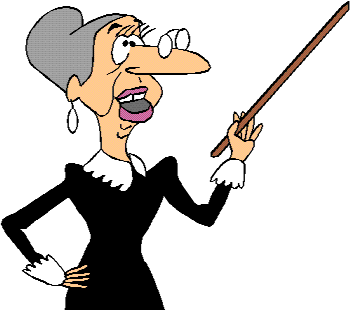 Mouthwash – To wash the mean words out of her mouth.
Conditioner – To make her voice smooth and friendly.
Toothpaste – To clean her horrid, brown teeth.
Washing powder – To make her have clean, happy thoughts.
5 cans of pop – To give her fizz and energy (or to make her explode!)
Perfume – To stop her from smelling badly.
Your Date Here
Your Footer Here
4
So far, my explanation text looks like this.
Miss Lacey’s magical medicine

Do you have the world’s grumpiest teacher? Do they have a black cloud over their head?
If so, worry no more! Use Miss Lacey’s magical medicine and your teacher will be a ray of sunshine! So, how does it work?

First, the mouthwash will trickle down their neck as a result all the mean words will be washed straight out of  their mouth.  

Next, the slimy conditioner starts to bubble consequently your teacher’s voice will be 
silky and smooth.

After that, the toothpaste blasts away all the brown dirt from their teeth so that they
have a beautiful, clean smile.


Soon, the washing powder will crackle away in their brain as a result all their
thoughts clean and kind.

Finally, the pop will begin to fizz so that your teacher is full of energy.
Your Date Here
Your Footer Here
5
At the end of an exclamation, there is a closing statement. It sometimes gives a small warning and nearly always finishes with a positive, encouraging feel.
Warnings that if you don't use it correctly....

Positive sentences. 
Exclamations. 
Your life will be.. 
Your problem will be gone.
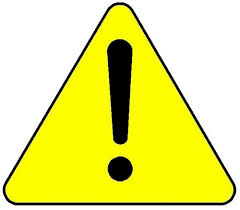 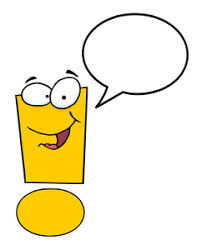 Your Date Here
Your Footer Here
6
Warnings that if you don't use it correctly.. What will happen if your 
Person takes too much medicine or doesn’t follow the instructions?

Warning: Only use 1 spoon of medicine. If they take 
more the fizziness of the pop might make your teacher 
explode.
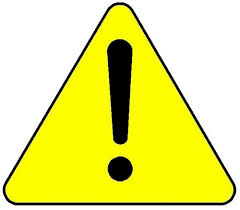 Positive sentences. 
Exclamations. 
Your life will be.. 
Your problem will be gone.
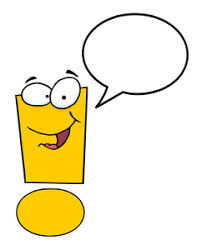 As you can see this medicine is incredible. Your grumpy teacher problem will be gone forever!
Your Date Here
Your Footer Here
7
Miss Lacey’s magical medicine

Do you have the world’s grumpiest teacher? Do they have a black cloud over their head?
If so, worry no more! Use Miss Lacey’s magical medicine and your teacher will be a ray of sunshine! So, how does it work?

First, the mouthwash will trickle down their neck as a result all the mean words will be washed straight out of  their mouth.  

Next, the slimy conditioner starts to bubble consequently your teacher’s voice will be 
silky and smooth.

After that, the toothpaste blasts away all the brown dirt from their teeth so that they
have a beautiful, clean smile.

Soon, the washing powder will crackle away in their brain as a result all their
thoughts clean and kind.

Finally, the pop will begin to fizz so that your teacher is full of energy.

Warning: Only use 1 spoon of medicine. If they take more the fizziness of the
 pop might make your teacher explode.

As you can see this medicine is incredible. Your grumpy teacher problem will be gone
 forever!
Your Date Here
Your Footer Here
8
Time to relaxChapter 11
Mr Kranky’s Great Idea
Today we are going to listen to the extract on youtube.
Chapter 11 starts at:8 mins 55 secs.
https://www.youtube.com/watch?v=Xls7XtU8hq0
Your Date Here
9
[Speaker Notes: © Copyright Showeet.com – Free PowerPoint Templates. Photo credits: Pixabay (CC0 Public DomainFree for commercial use No attribution required)]
See you on Monday for more of George’s Marvellous Medicine!
[Speaker Notes: © Copyright Showeet.com – Free PowerPoint Templates. Photo credits: Pixabay (CC0 Public DomainFree for commercial use No attribution required)]